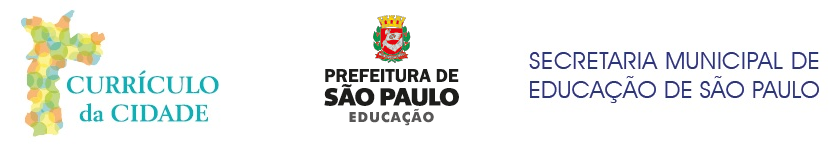 IMPLEMENTAÇÃOCurrículo da CidadeArte5º encontro
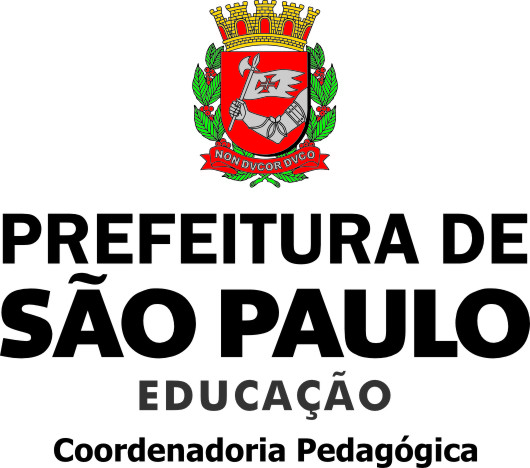 Quinto encontro - objetivos
Discutir os diferentes percursos de aprendizagem criados;


Reconhecer os conceitos estruturais e os objetivos de aprendizagem e desenvolvimento nos percursos de aprendizagem criados;


Avaliar o processo de aprendizagem nos 5 encontros.
Combinados
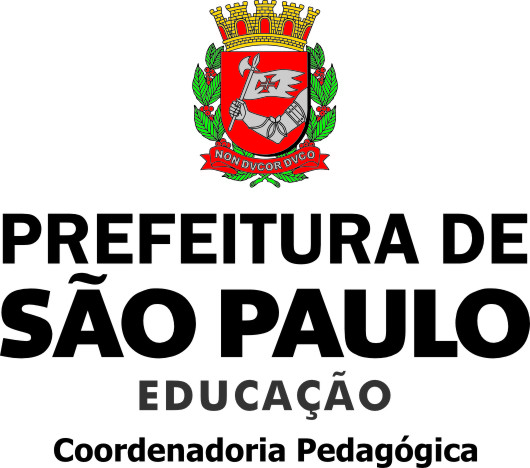 Leitura pelo formador
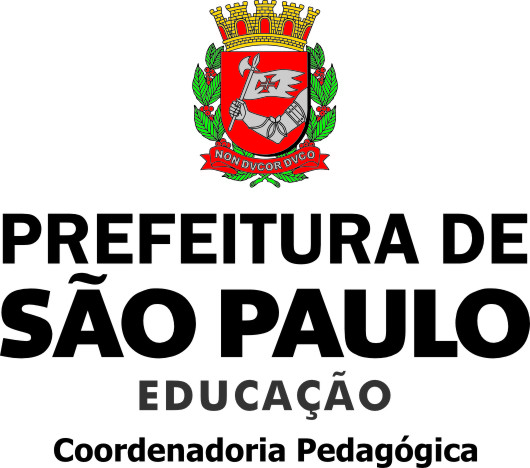 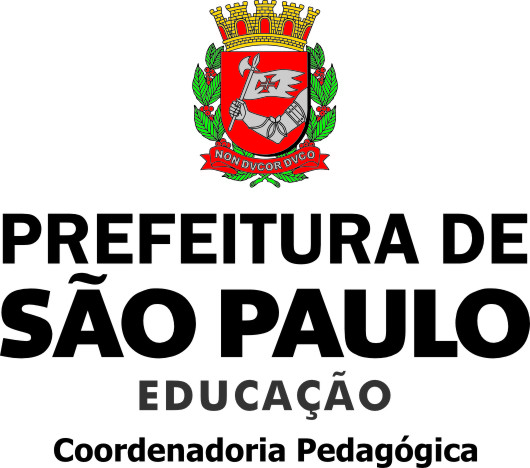 Timbres
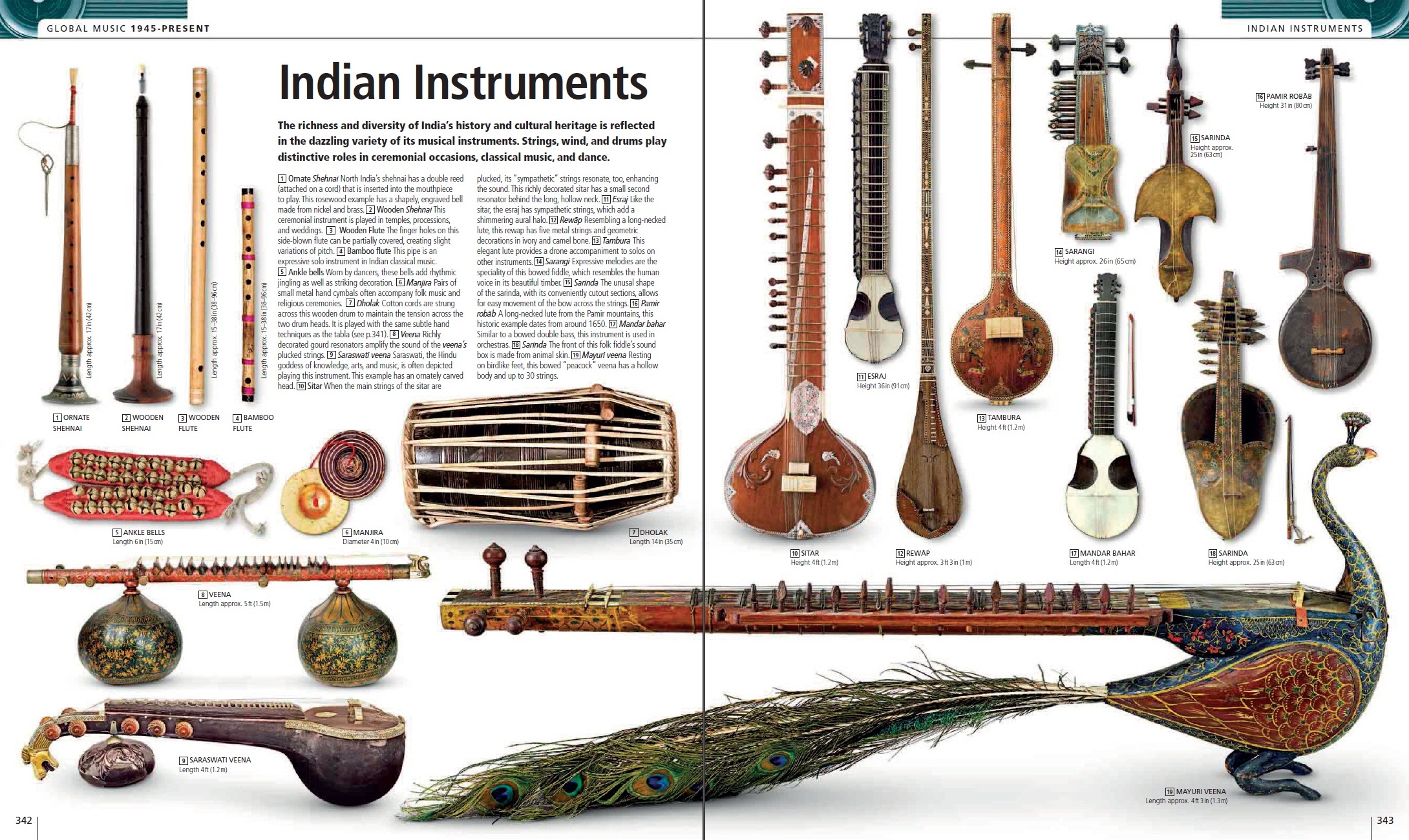 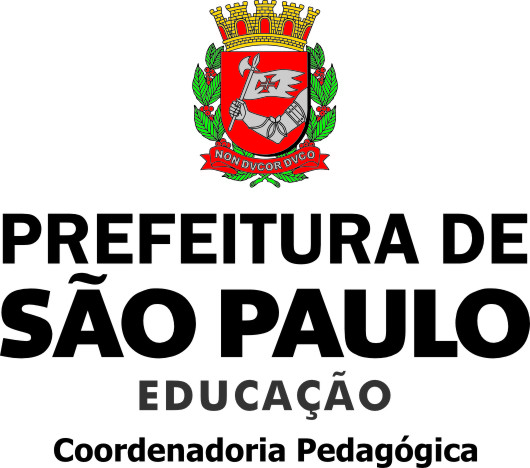 Desafios
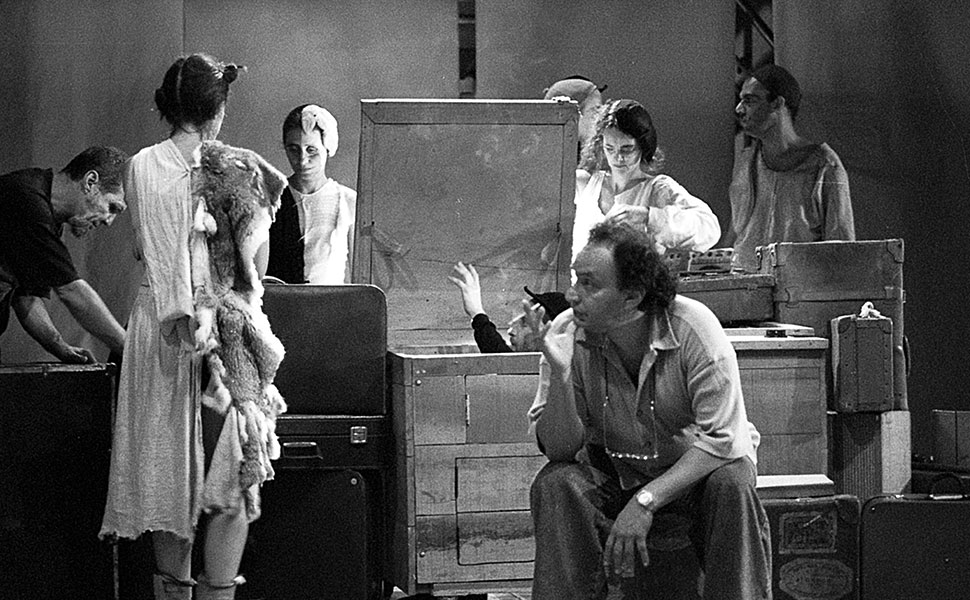 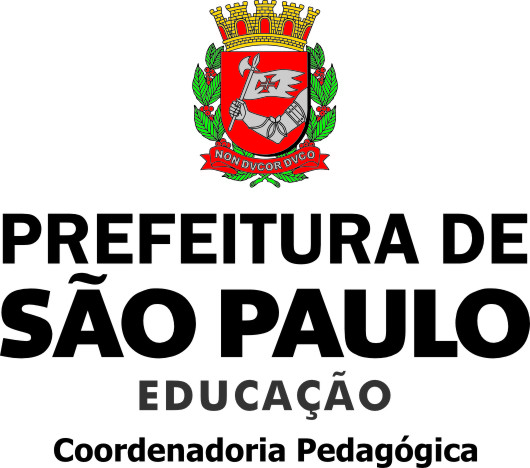 Outras possibilidades
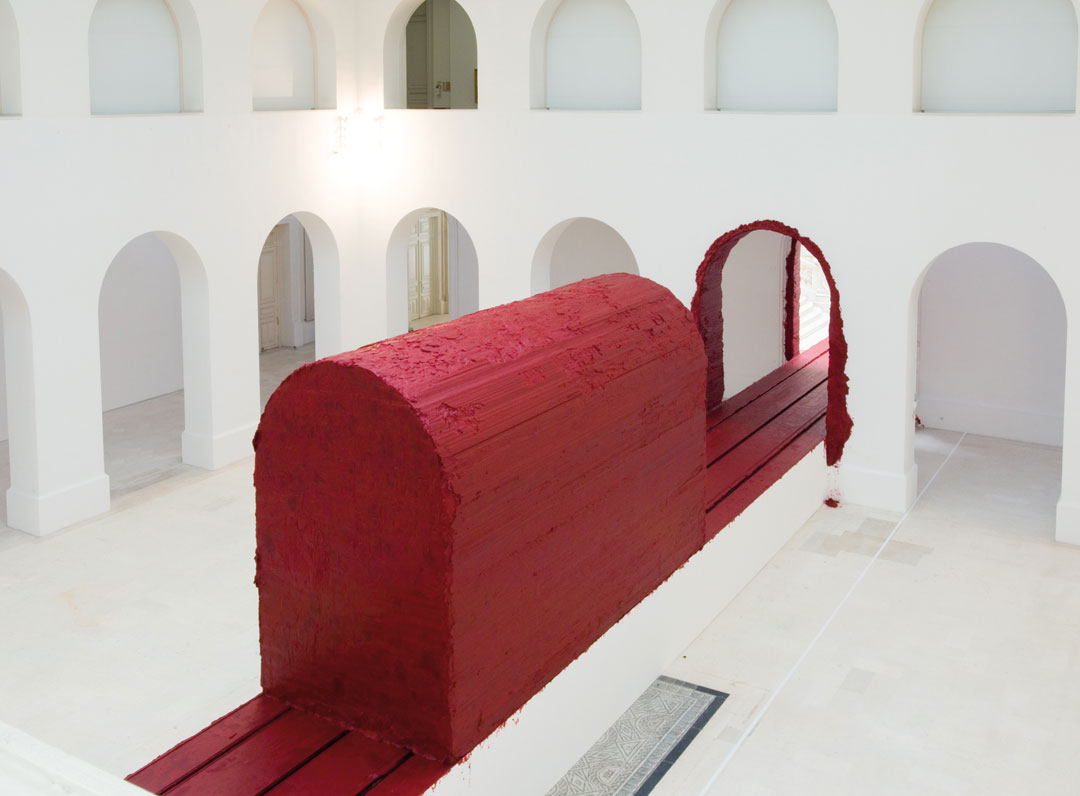 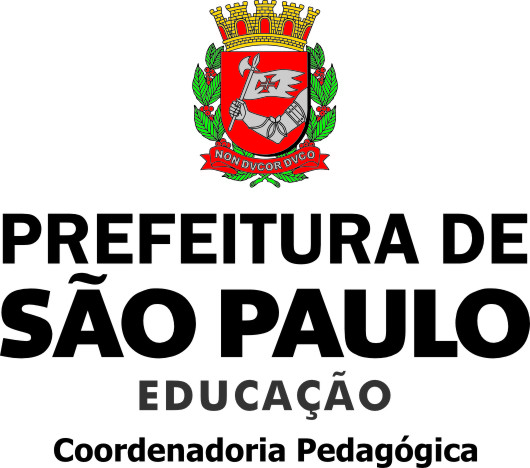 O currículo de Arte nos percursos de aprendizagemCampos ConceituaisLinguagens artísticasReferenciais estéticosMuitas linguagens
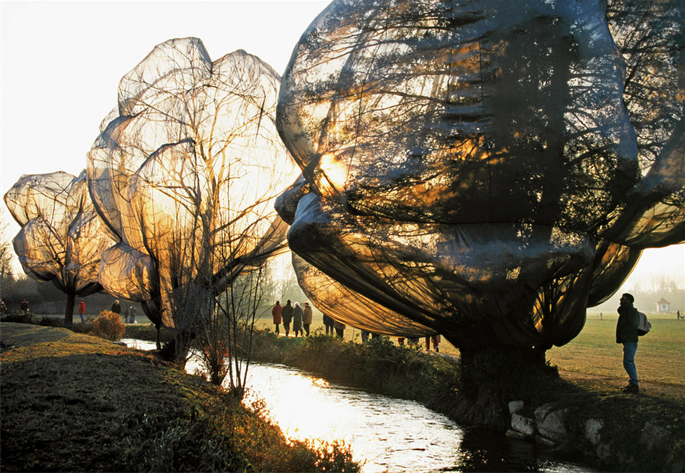 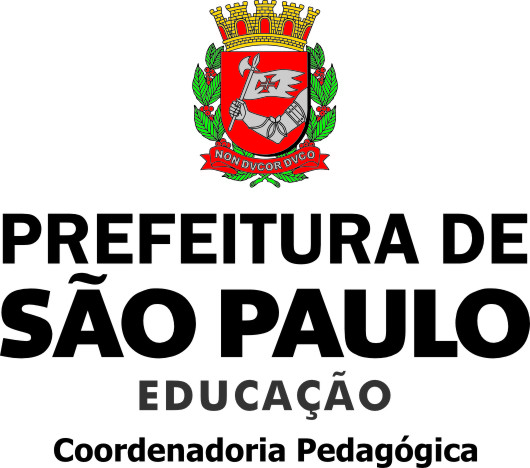 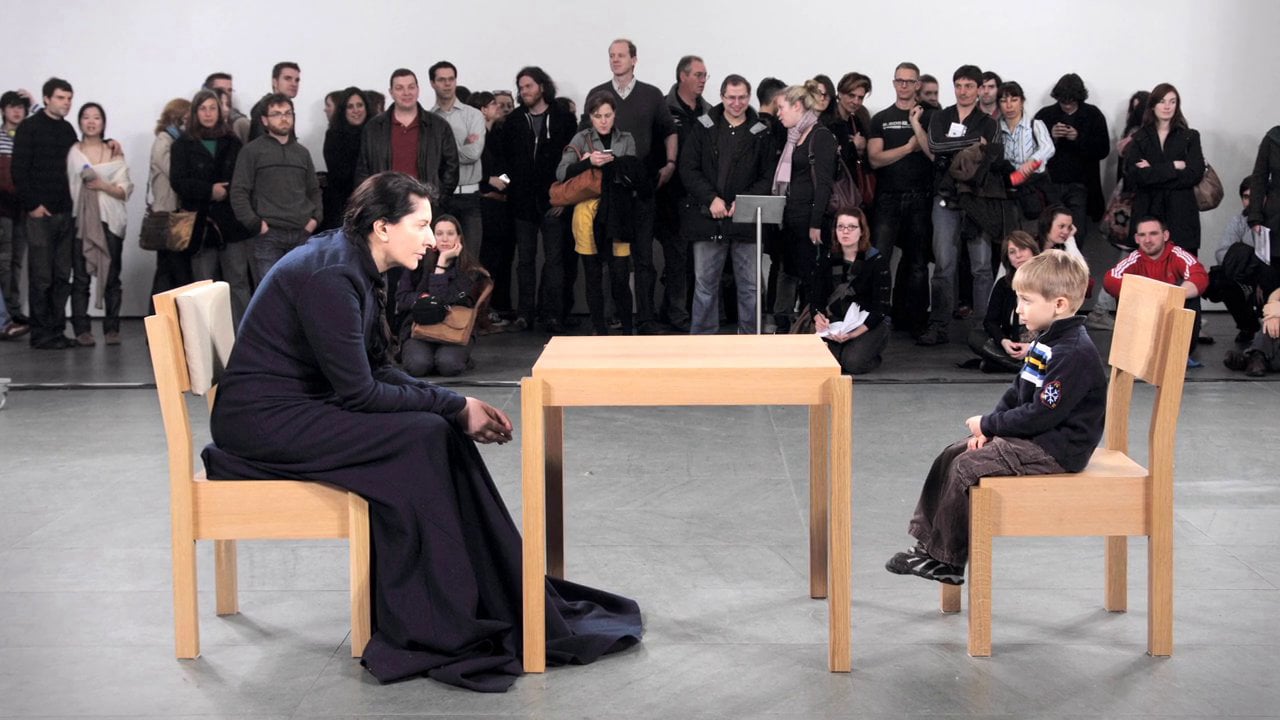 AvaliaçãoComo foi o processo?O que pode ser incrementado ou melhorado no percurso?O que espera-se que seja contemplado no próximo encontro de formação?